Univerzitet u Beogradu 
Fakultet veterinarske medicine
Katedra za fiziologiju i biohemiju
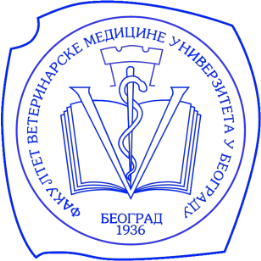 Vežba V
Ispitivanje osobina krvi 
Centrifugiranje krvi
Hematokritska vrednost
Izdvajanje krvne plazme i krvnog seruma
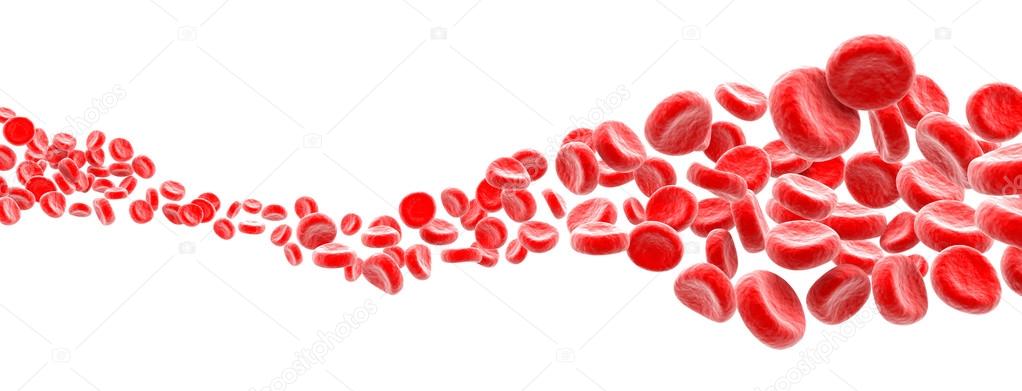 Ključna pitanja i zadaci
Zadaci

Odrediti hematokritsku vrednost uzorka krvi
Odvojiti krvnu plazmi i krvni serum i mikro-epruvete
Posmatrati pod mikroskopom eritrocite i leukocite na komirici za brojanje
Posmatrati krvni razmaz i na osnovu toga nacrtati i obeležiti krvne ćelije
Uloge krvi?
Krvna plazma-krvne ćelije?
Hematokritska vrednost
Broj i morfologija ćelija krvi?
Metode uzorkovanja krvi?
Krvna plazma-krvni serum?
[Speaker Notes: Deficit gvožđa-anemja, mikrocitna hipohromna nerehenerativna
Anemija-smanjena ukupna zapremina eritrocita i smanjena koncentracija hemoglobina- znak bolesti
U slezini se dnevno 1-3 posto uklanja eritrocita isto toliko se proizvede u koštanoj srži.  Zato ima 1-3% retikulocita
Nema gvožđa - nema hema –nema hemoglobina-nema retikulocita-neregenerativna anemija! Broj retikulocita pokazuje da li je anemija regenerativna ili neregenerativna. Stvaraju se mikrociti- hipohromni.
Koštana srž-blaga hiperplazija eritroidne loze hipoksija-eritropoetin-ks-CFU-E-EPO_receptori_proeritroblasti(prepoznaju se u njima se stvara haemoglobin)_ali nema dovoljno retikulocita-blokada. Hiperplazija jer se povećava broj CFU-e i proeritroblasti
Da bi se odredila anemija trebaju nam –
1. broj eritrocita,2. hematokritska vrednost, haemoglobin+ dodatni parametric za tip anemije –
1. Morfologija er na krvnom razmazu, (veličina eritrocita, obojenost, oblik, inkluzije)
Veličina-normociti, mikrociti, makrociti
Boja-normohromni, hipohromni, hiperhromni sferociti kod pasa zapravo nemaju više- razlike među vrstama voditi računa
Kapilar 3 mikrona. Eritrocit 7 mikrona Eritrociti imaju veliku membranu naspram  zapremine da bi prošli kroz kapilare
Promena oblika- poikilocitoza-sferocitoza, ehinociti 
Anizocitoza- ćelije različite veličine
Inkluzije-babezija
 2. Hematološki idneksi,  
MCV
Mean cellular volume  prosečna zapremina, veličina eritrocita   ukupna zapremina/broj eritorcita u fL odnosi se na veličinu eritrocita
MCH 
Mean cellular haemoglobin prosečna količina hemoglobina u eritrocitu HB/broj eritoricta-pg
Odnosi se na obojenost
MCHC prosečna koncentracija hemoglobina u eritorcitu Hb/He g/l šta govori od ukupne mase eritrocita 1/3 čini haemoglobin 
Kada hemolizuje krv moze lažno da da veći MCHC
RDW 15 % eritrocita odstupa od prosečne veličine- sam aparat ne daje potpuno tačne vrednosti
3. Broj retikulocita-regenerativna ili ne]
Fiziologija krvi
Tečno vezivno tkivo koje kruži u zatvorenom sistemu krvnih sudova.
Uloge krvi?
Transportna
Homeostatska
Humoralna korelacija
Nutritivna
Odbrambena
Termoregulaciona
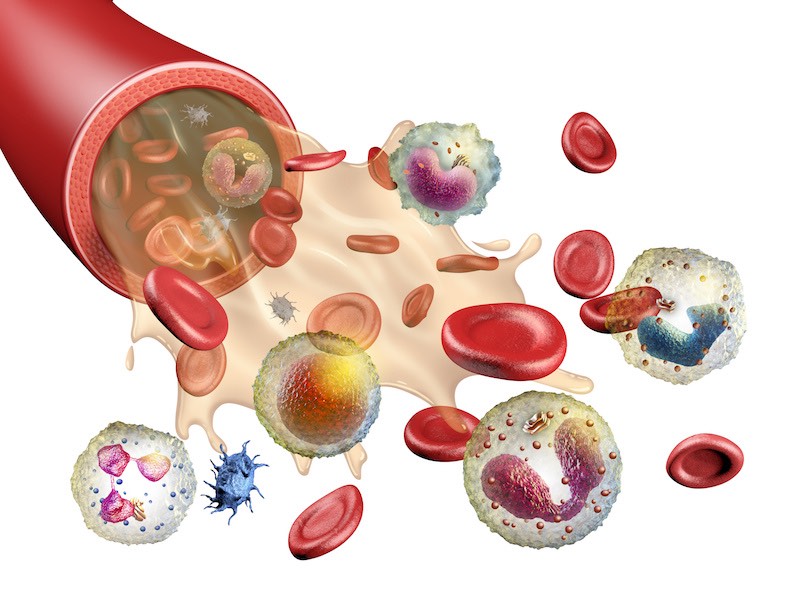 Fiziologija krvi
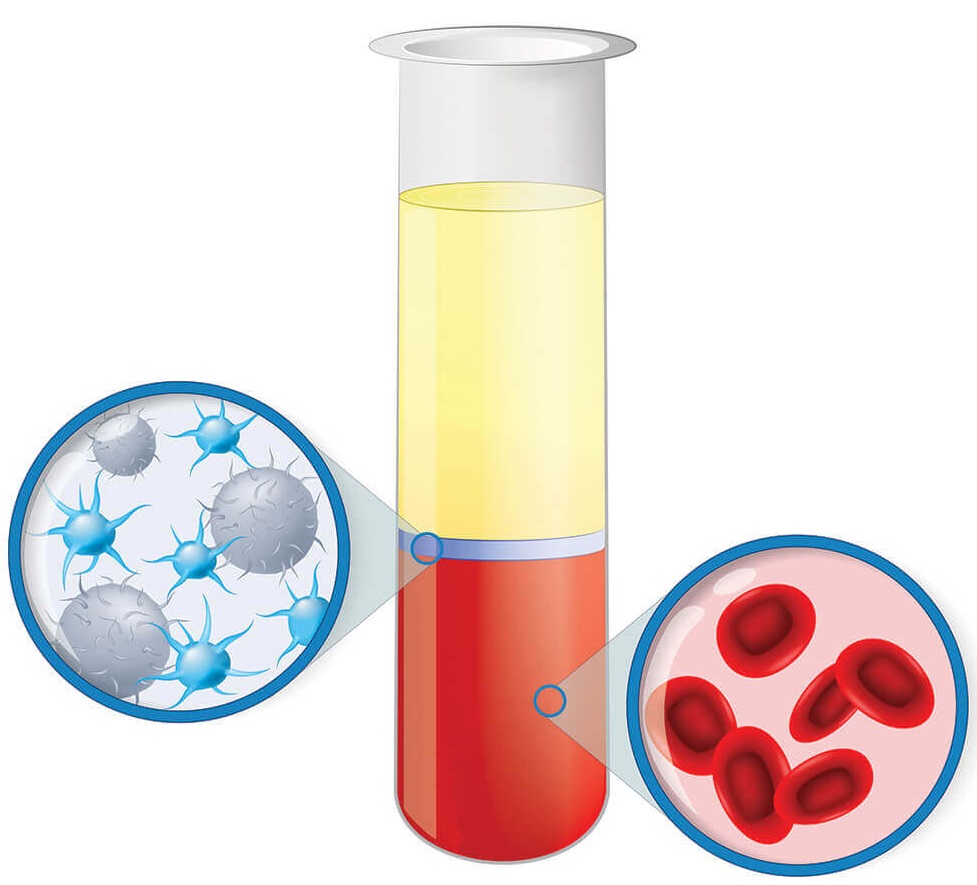 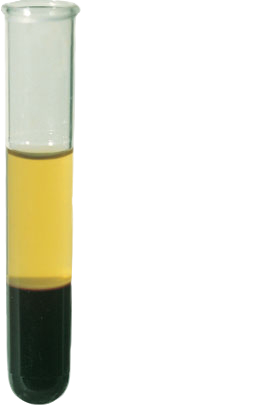 Tečni
Krvna plazma
Krvna plazma
(55 %)
Korpuskularni
Krvna plazma (55 %)
Eritrociti
Leukociti i trombociti
Leukociti
Eritrociti (45 %)
Trombociti
Leukociti i trombociti
(~1 %)
Eritrociti (45 %)
Hematokrit (Ht, Hct)
Odnos zapremine eritrocita i pune krvi (L/L ili %).
Zavisi od?
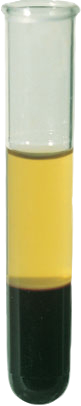 Zapremine krvne plazme
Broja eritrocita
Veličine eritrocita
Oblika eritrocita
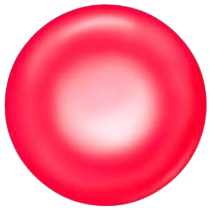 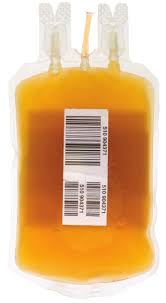 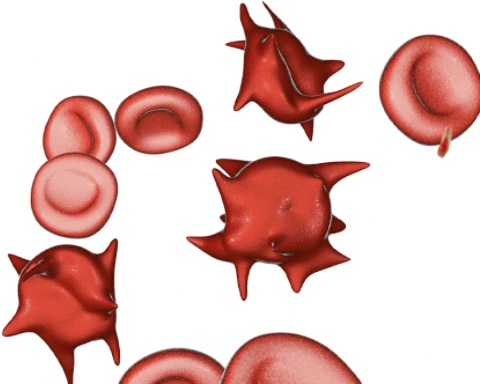 Mikrocit
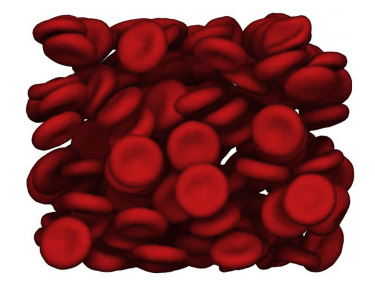 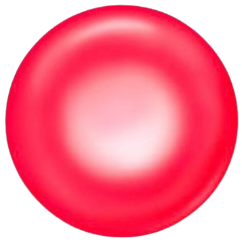 Normalna veličina
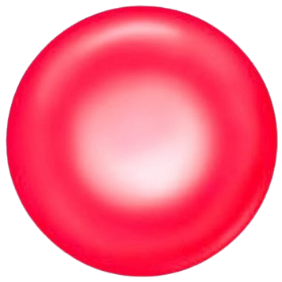 Makrocit
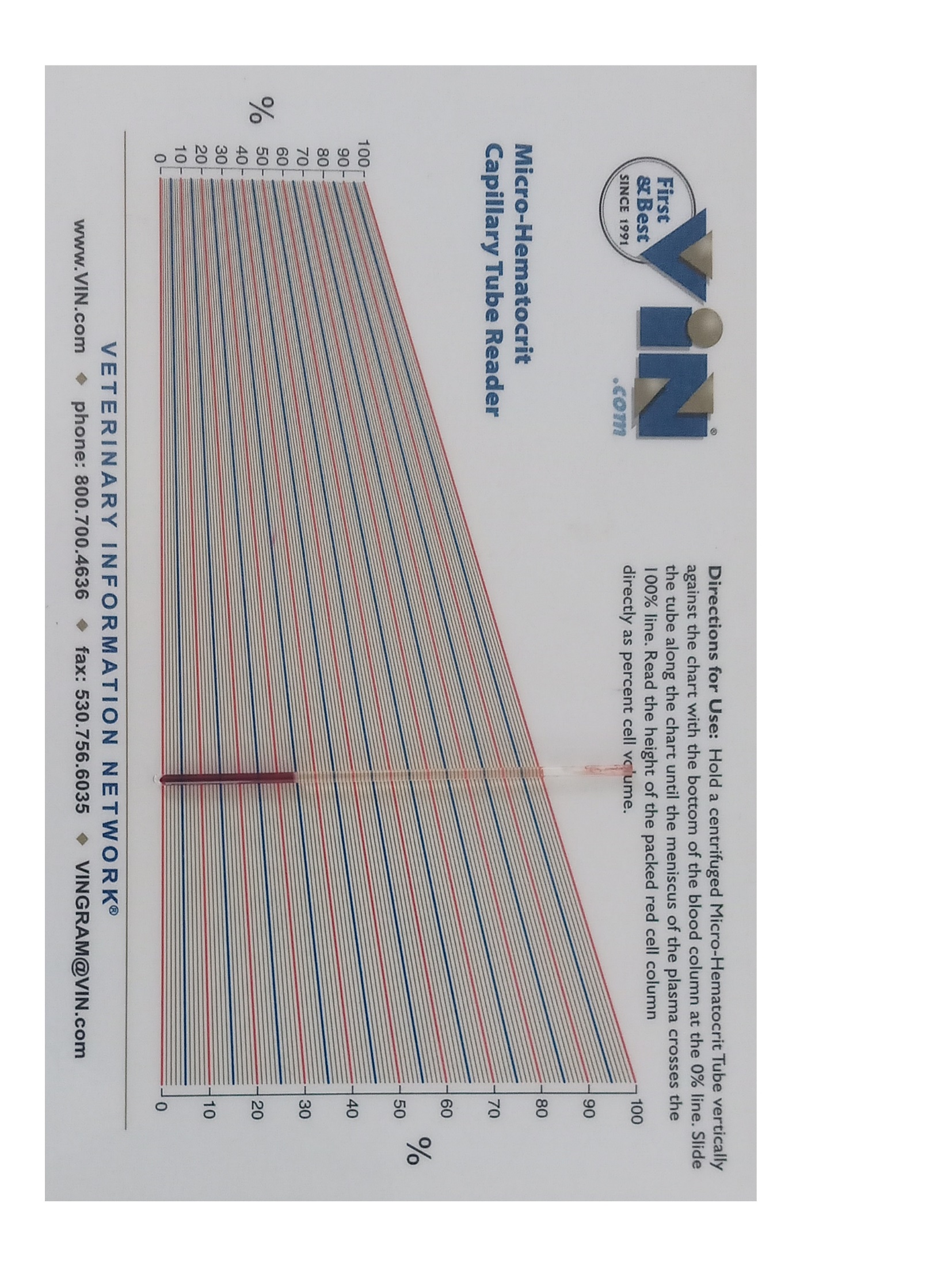 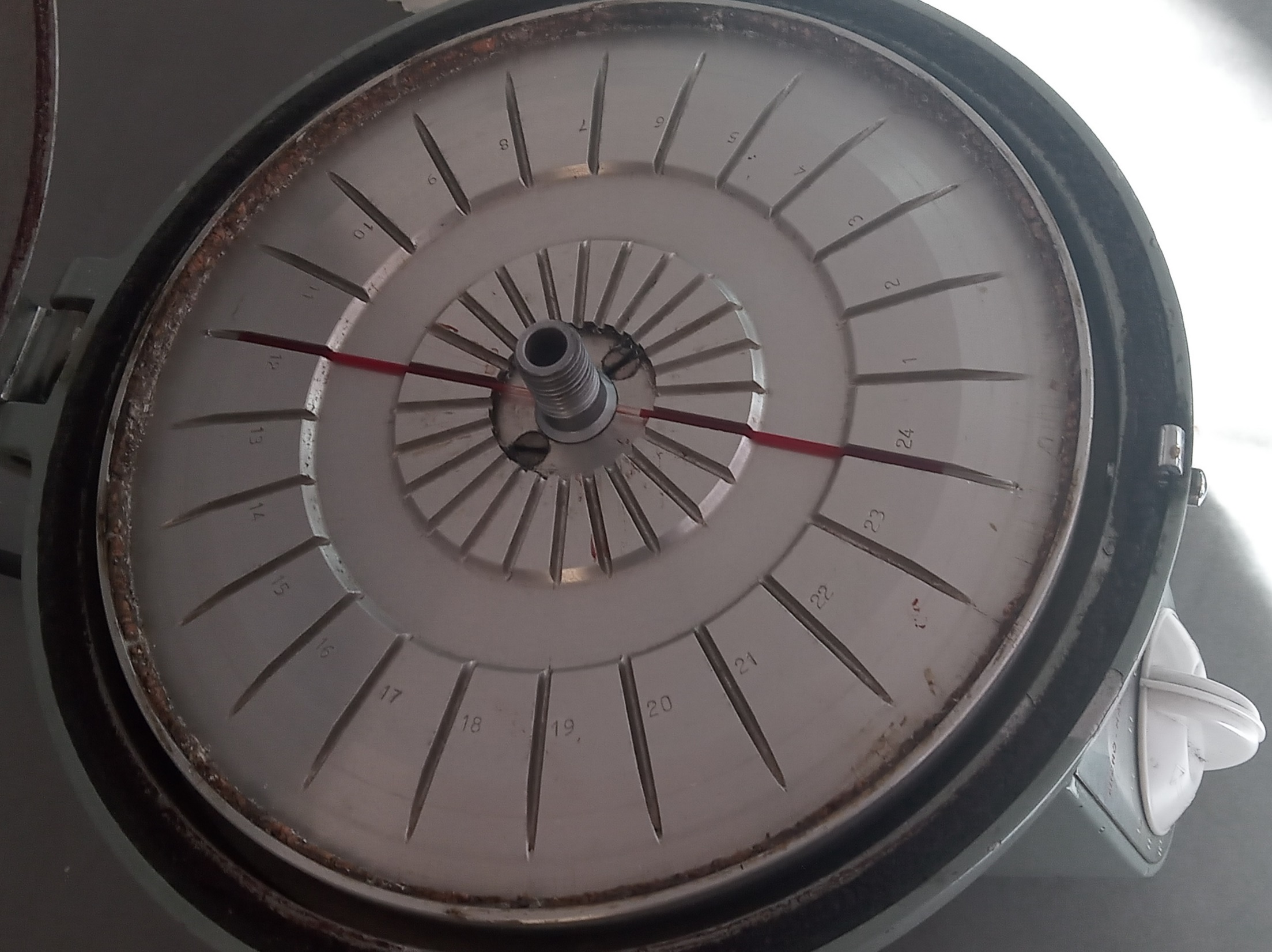 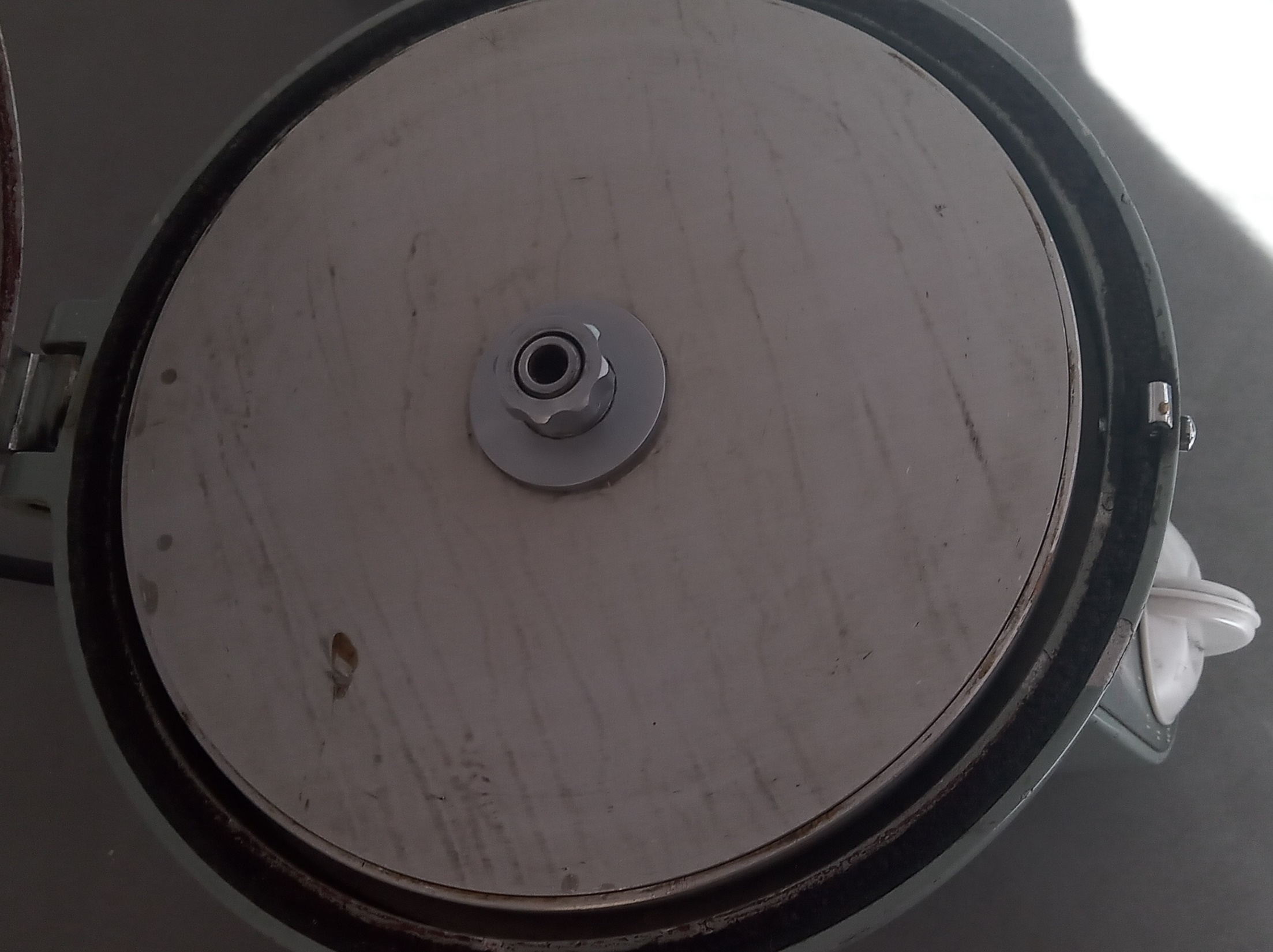 Hematokrit (Ht, Hct)
Dobija se centrifugiranjem krvi uzete sa antikoagulansom.
Fiziološki – 45 %
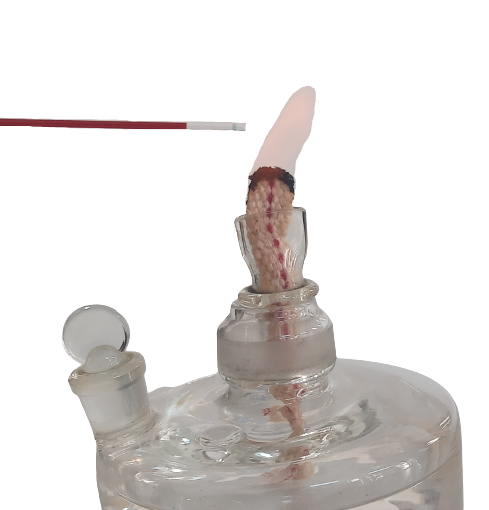 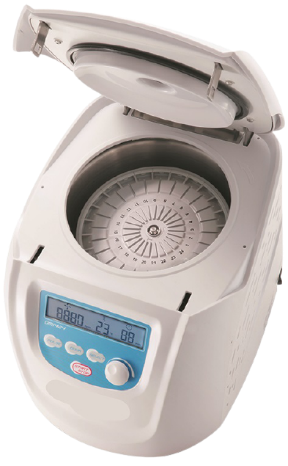 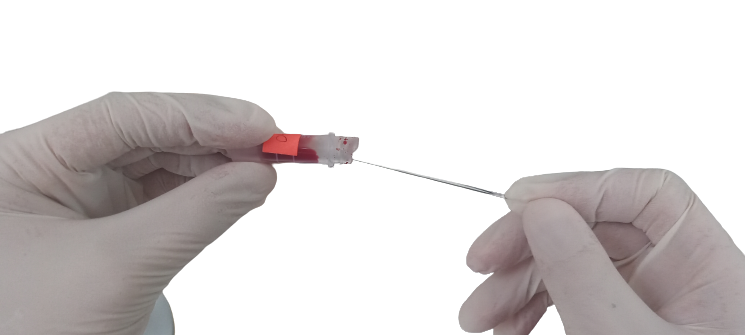 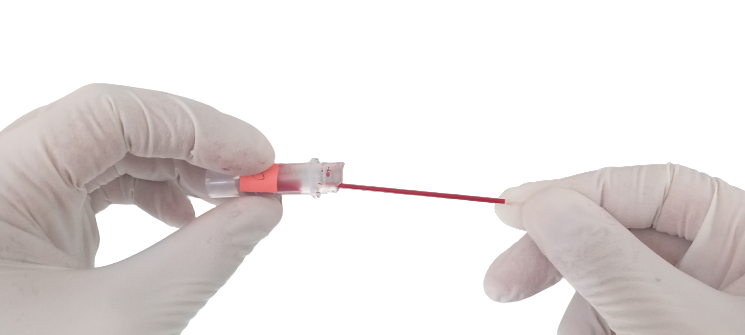 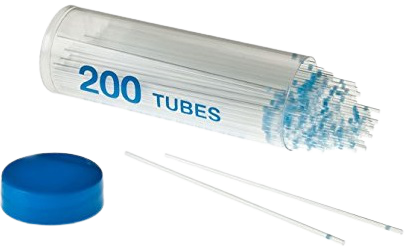 Centrifuga za mikrohematokrit
Kapilarne cevčice
Eritrociti
Eritrociti svih sisara nemaju jedro.
Oblika su bikonkavnog diska.
Prečnik im je ~7 μm, a debljina ~2 μm.
Prečnik eritrocita je nešto manji kod ovaca i koza, ~4 μm.
Eritrociti ptica imaju jedro, eliptičnog su oblika i bikonveksni.
Nedostatak GA i mitohondrija u eritrocitima svih vrsta životinja.
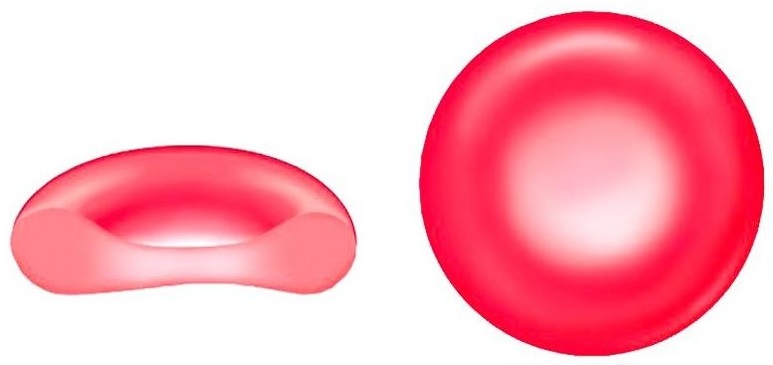 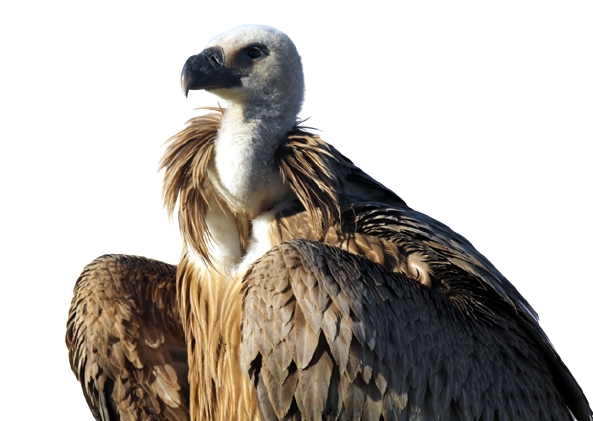 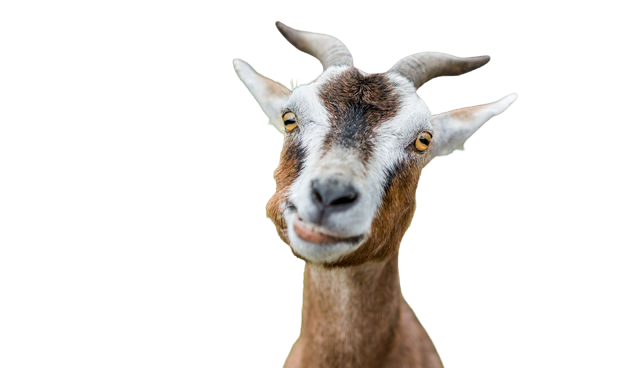 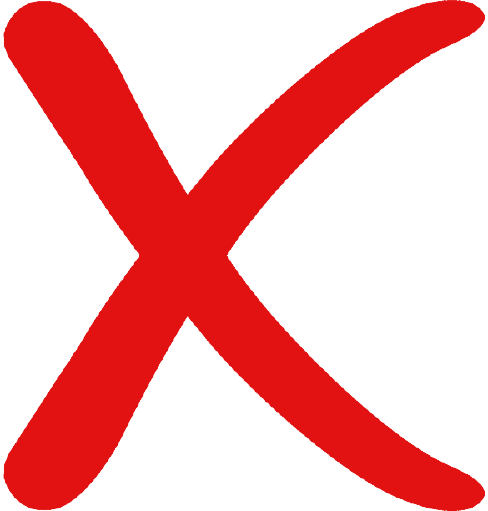 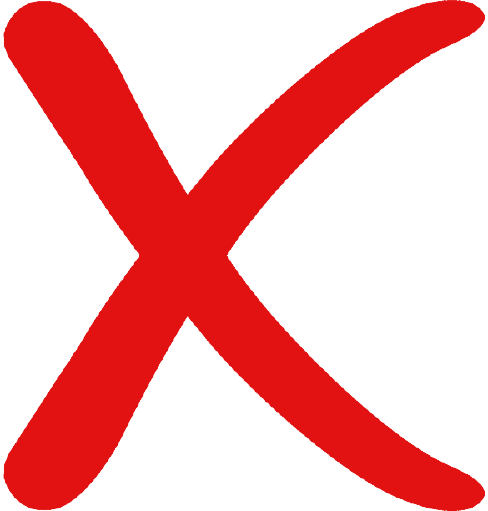 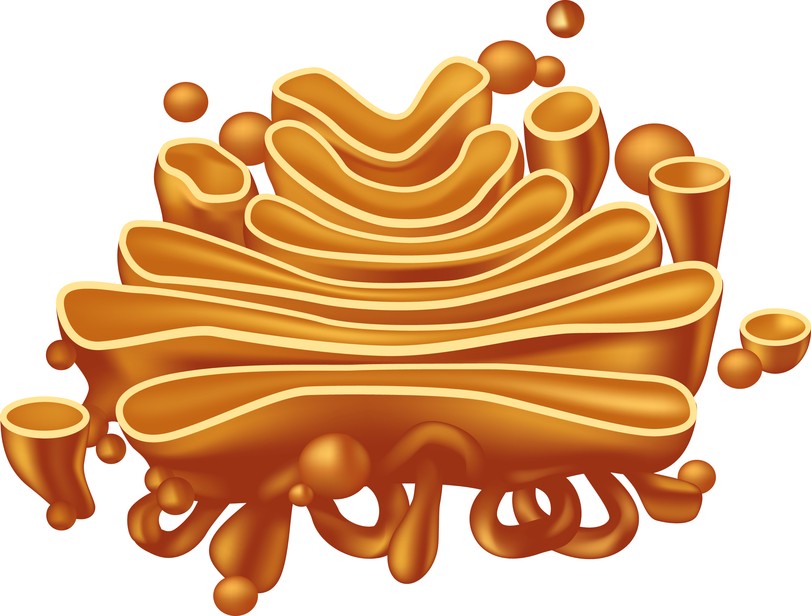 Jedro
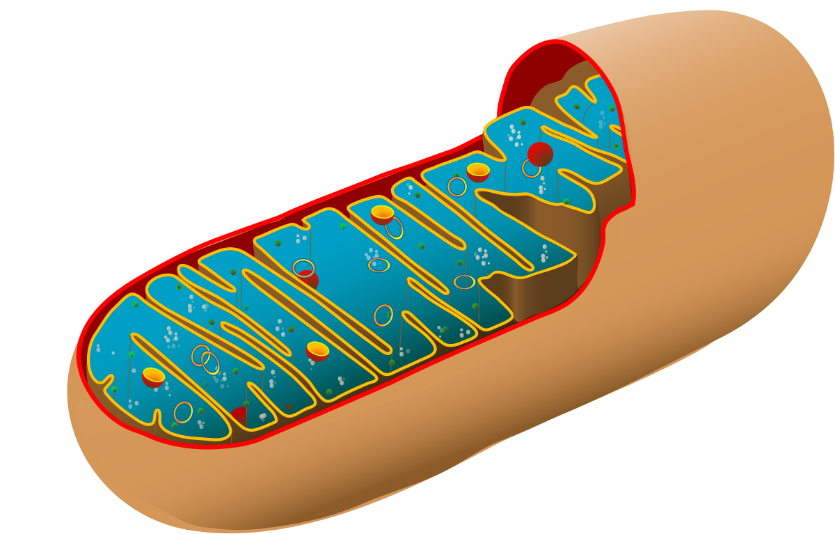 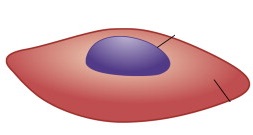 2 μm
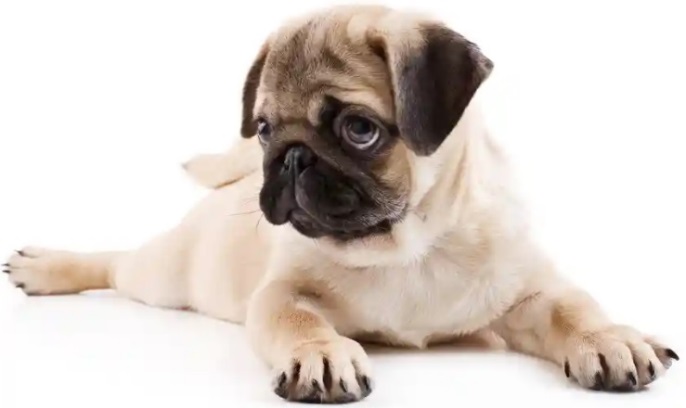 4 μm
7 μm
Hemoglobin ispunjava citoplazmu
Membrana eritrocita
Glikoproteini 
+ 
sijalinska kiselina
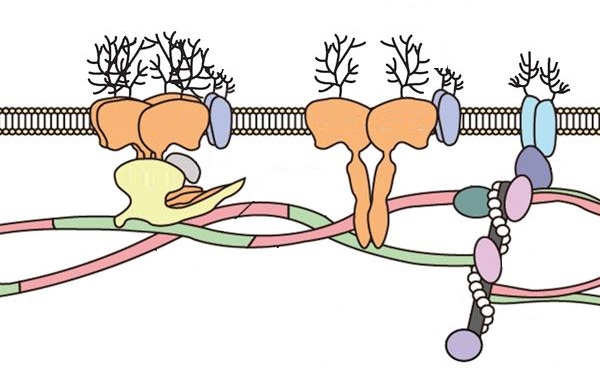 Negativno naelektrisanje
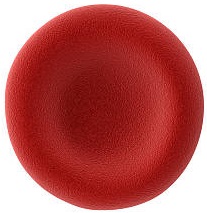 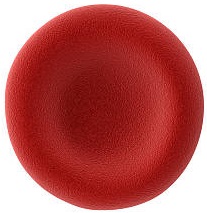 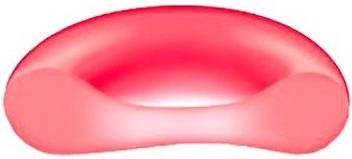 Odbojne sile
Stabilna suspenzija
Leukociti
Granulociti (polimorfonukleari)
Agranulociti (mononukleari)
Krvni razmaz
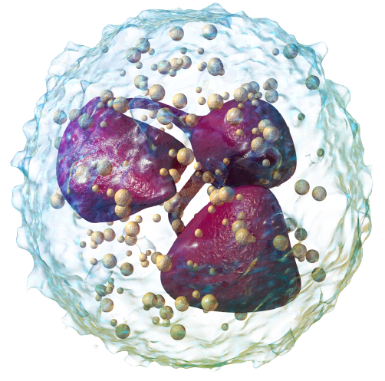 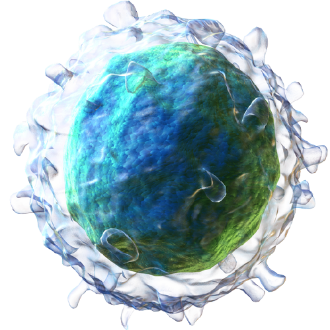 Neutrofilni granulociti
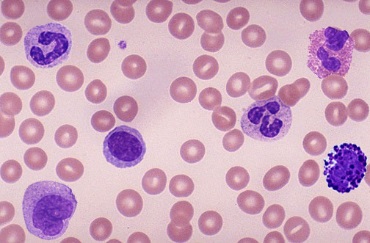 Limfociti
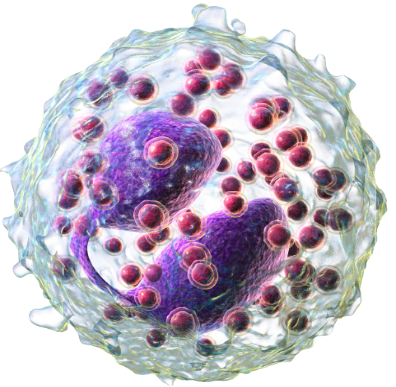 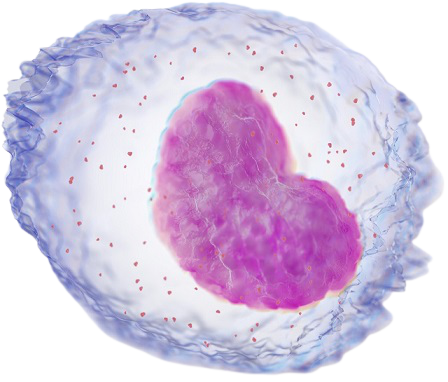 Eozinofilni granulociti
Monociti
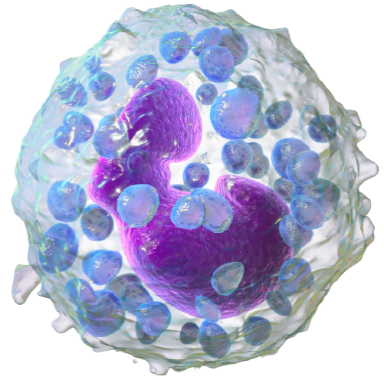 Bazofilni granulociti
Hematološki profil
Broj ćelija
Morfologija (izgled) ćelija
Komorica za brojanje
Krvni razmaz
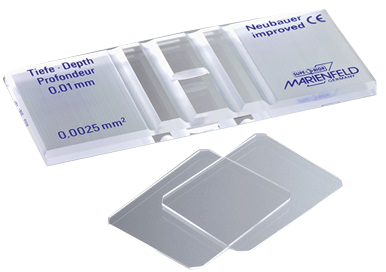 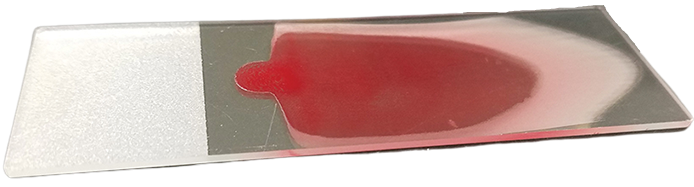 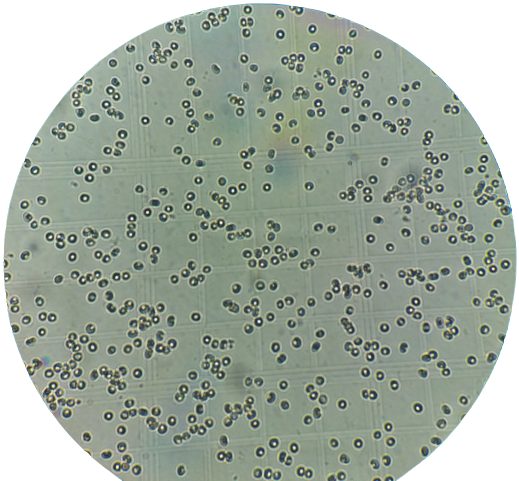 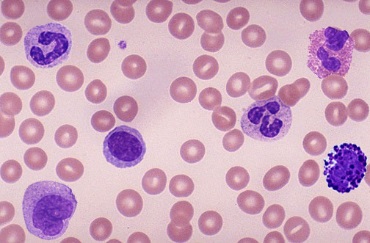 Posmatranje eritrocita i leukocita u komorici za brojanje
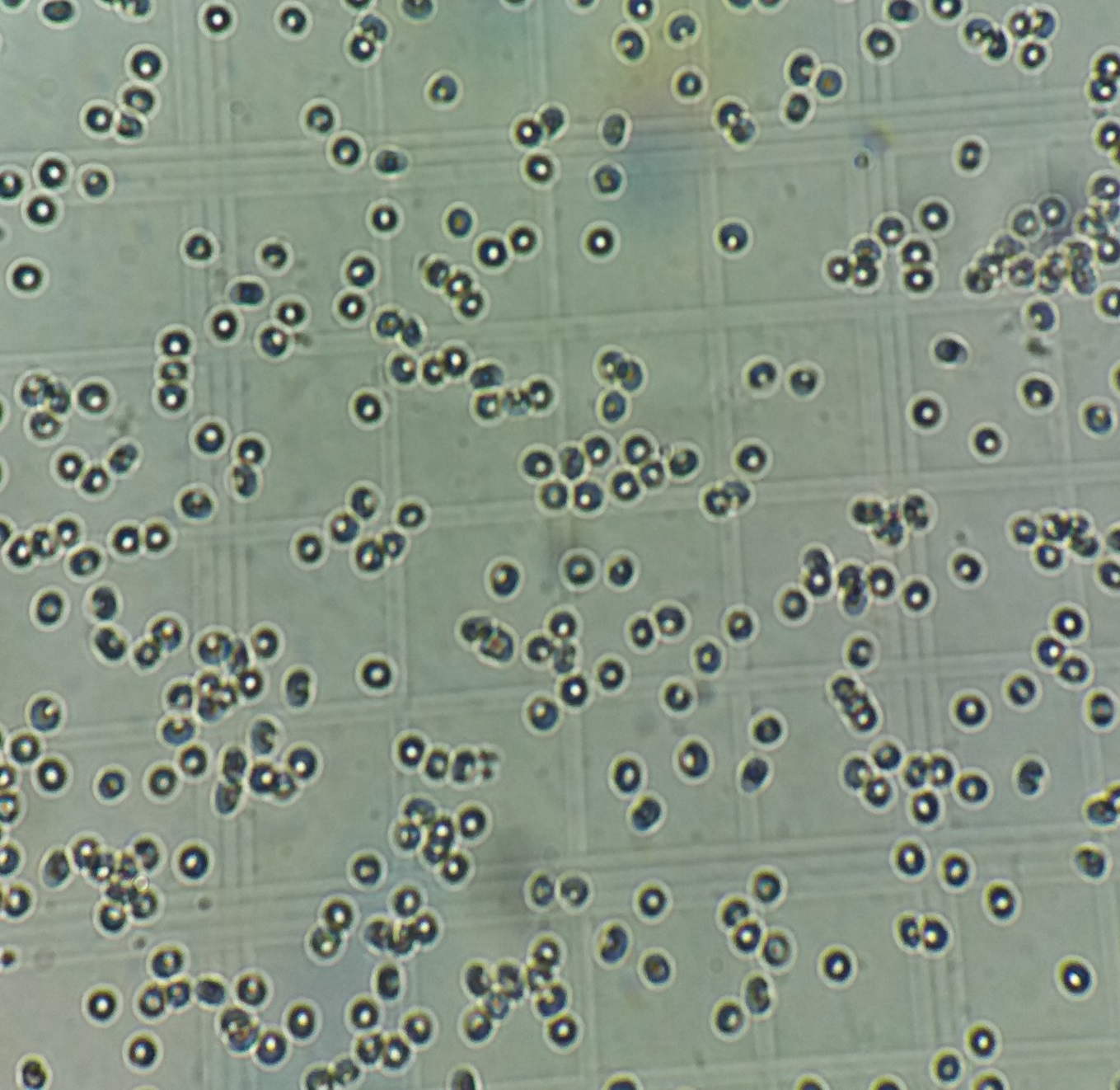 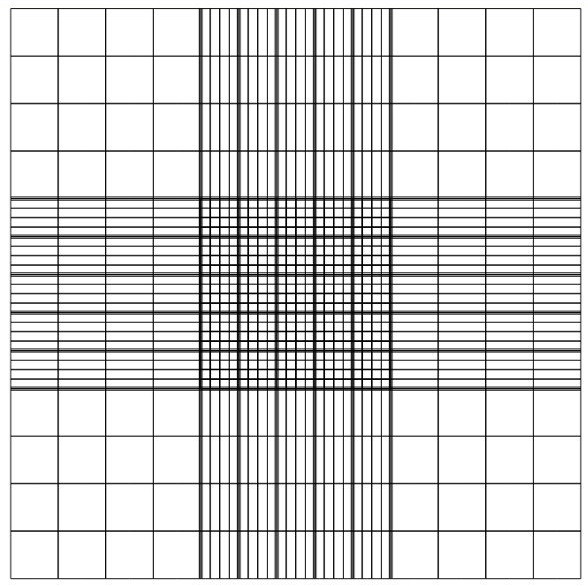 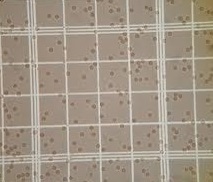 Centralni kvadrat
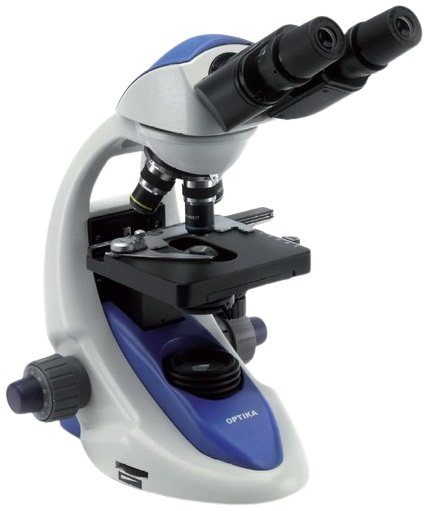 Zašto razblažujemo krv u komorici?
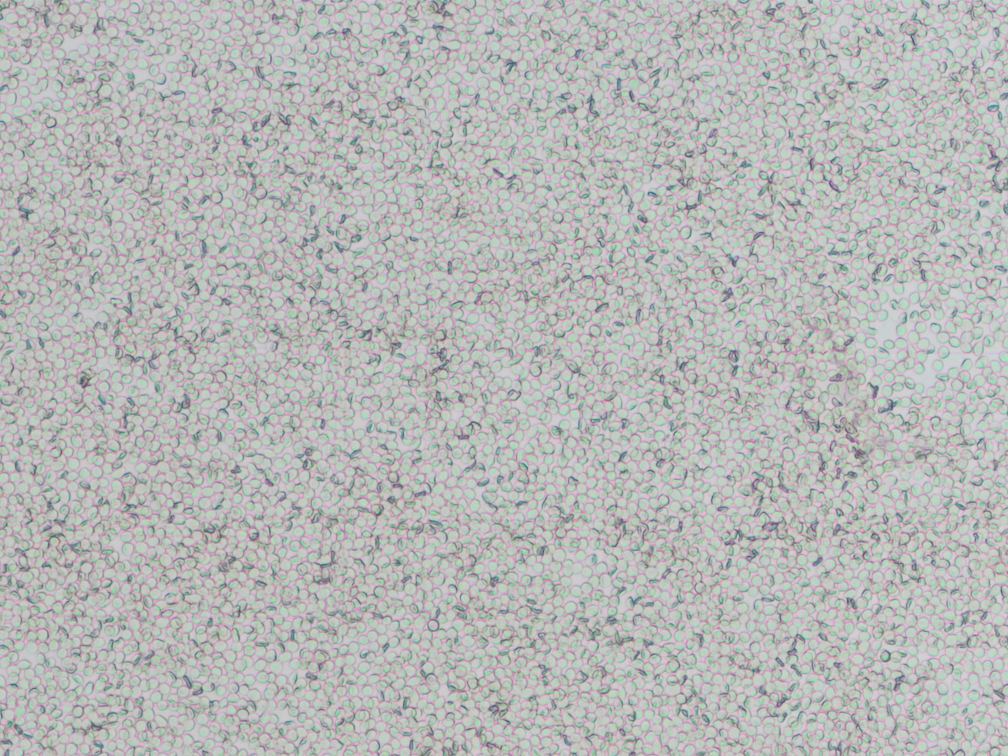 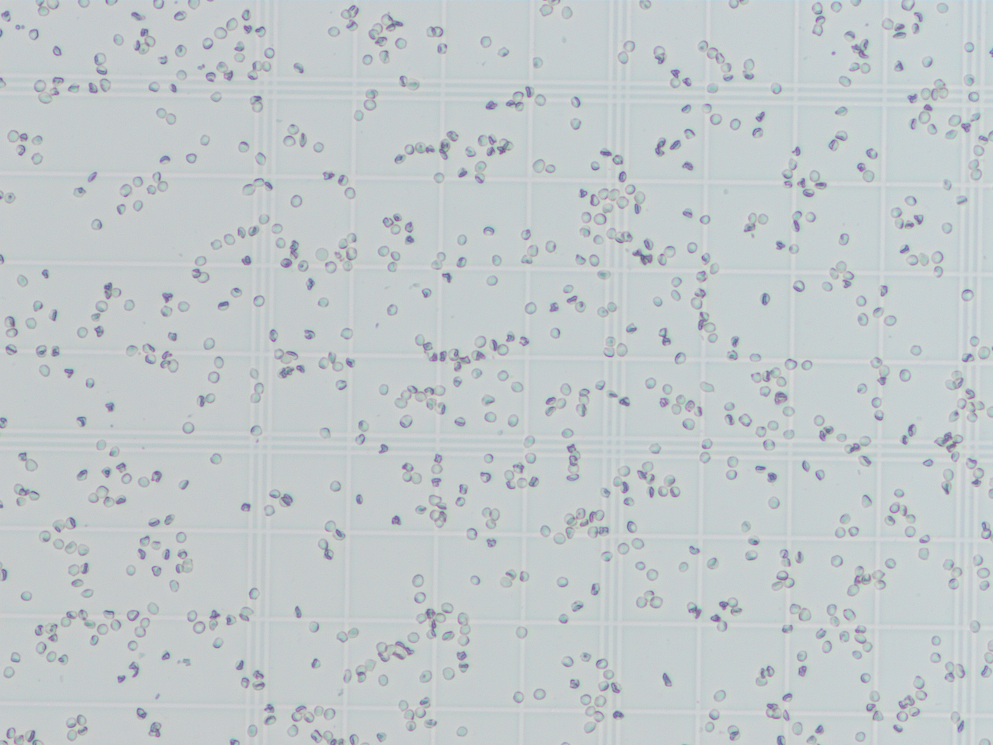 V.S.
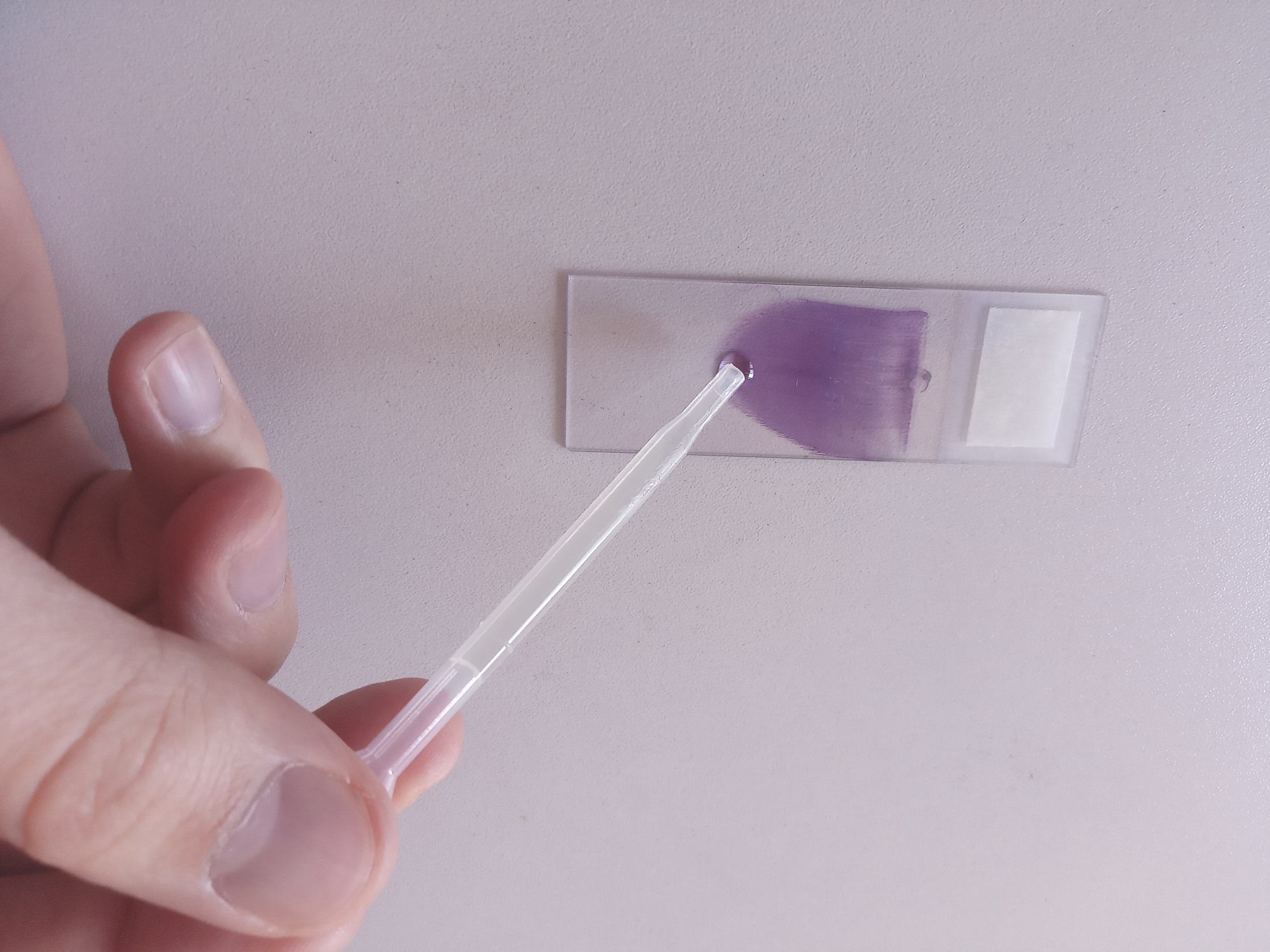 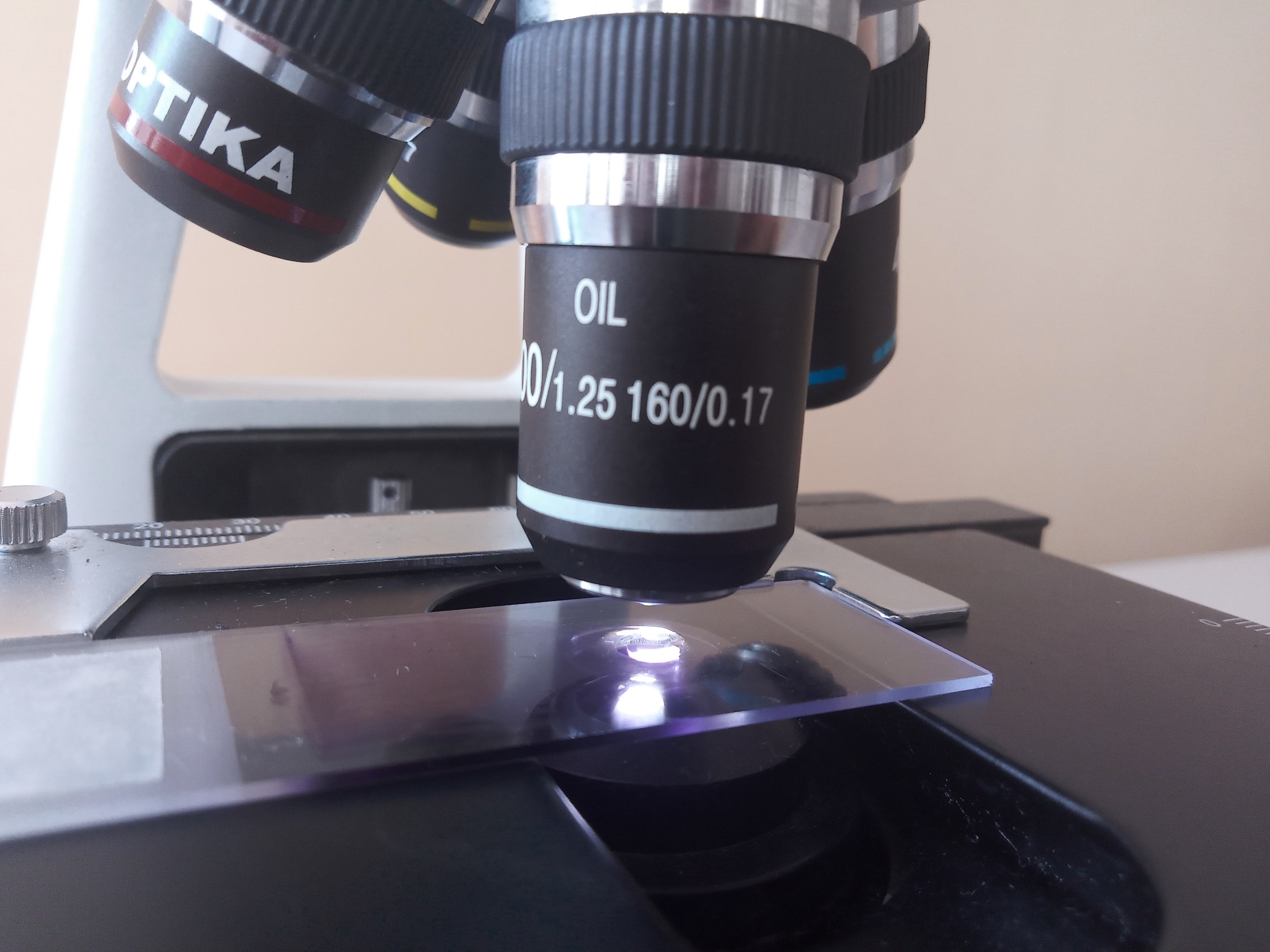 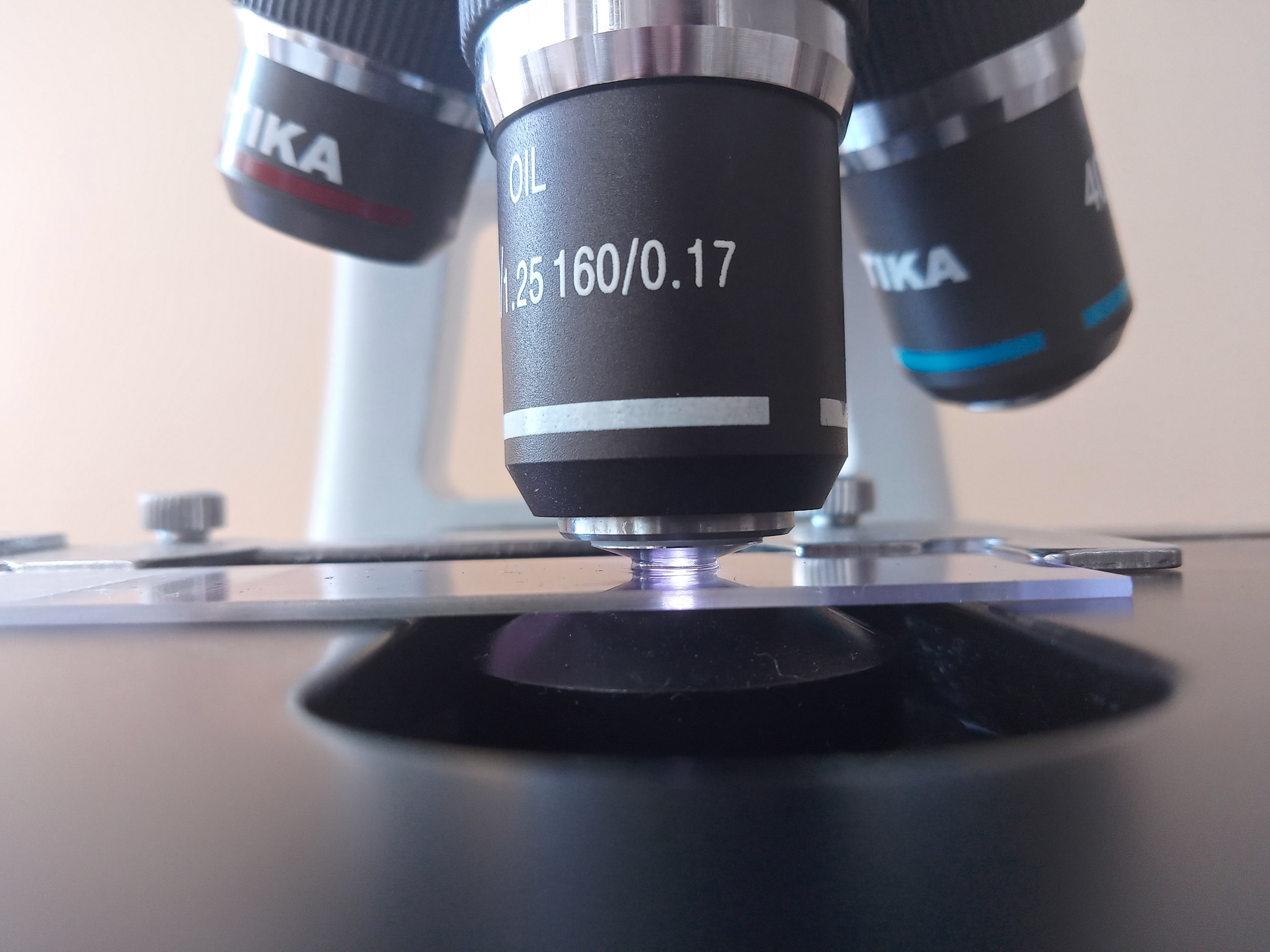 Posmatranje eritrocita i leukocita na krvnom razmazu
Telo razmaza
Područje za posmatranje
Pernati rub
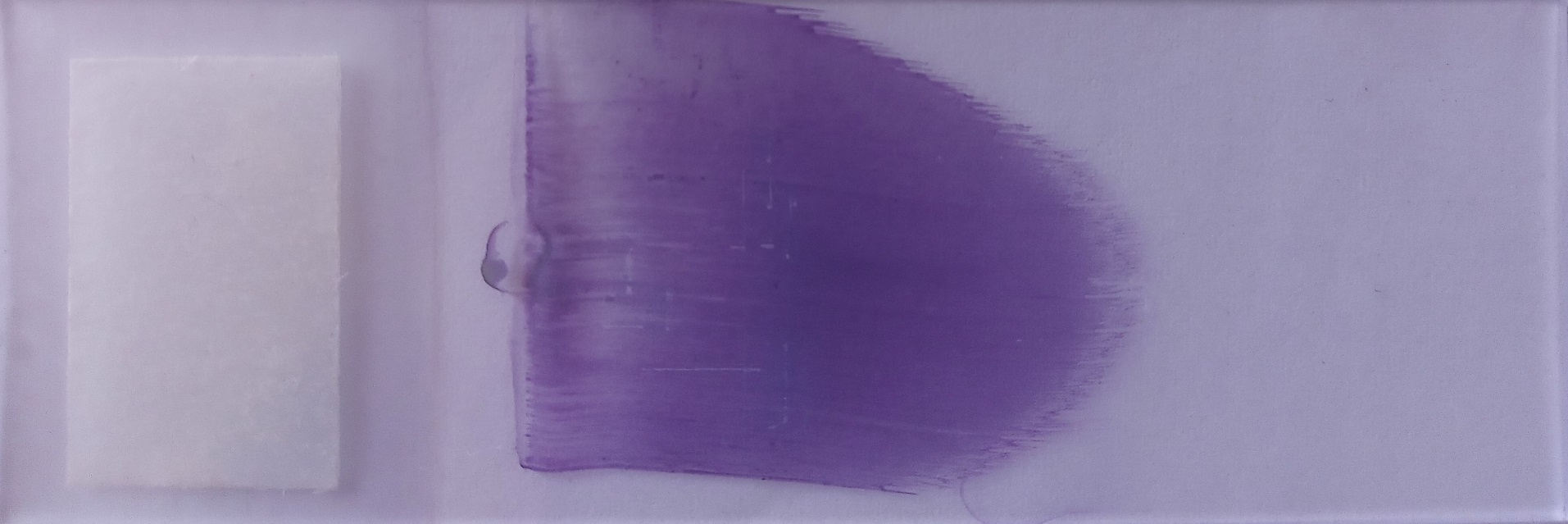 Kap imerzionog ulja
Uzimanje krvi
Manje količine krvi
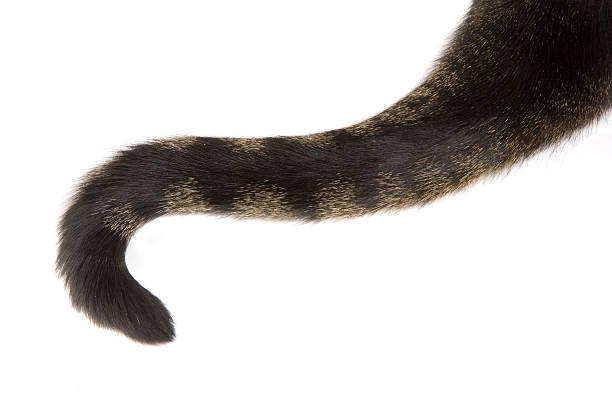 V. jugularis
Ušna vena
V. ulnaris
V. saphena
V. jugularis
Rep
Venski cefalični pleksus
V. coccigea
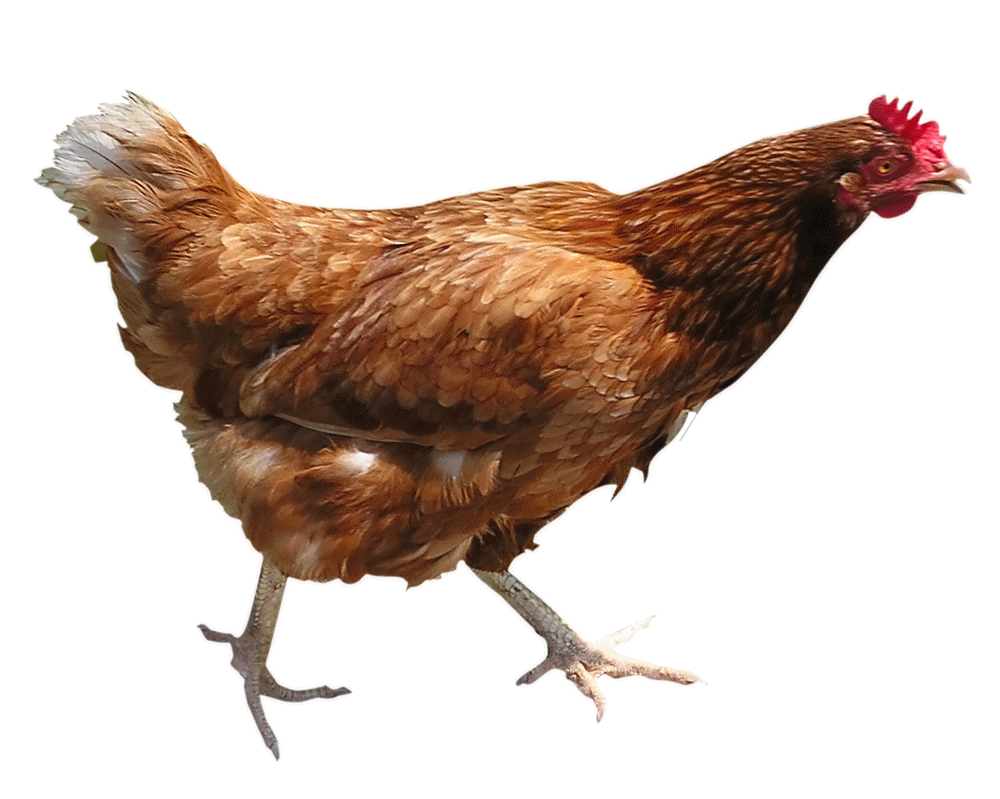 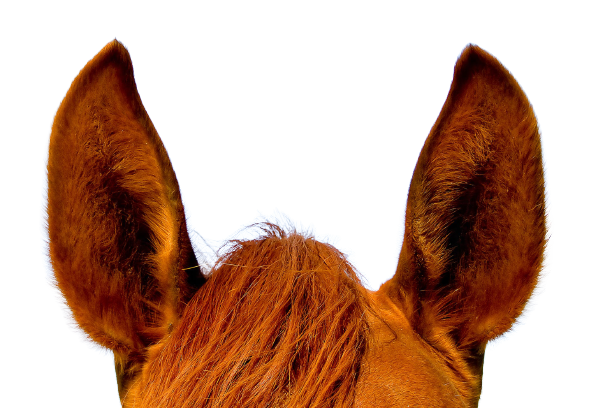 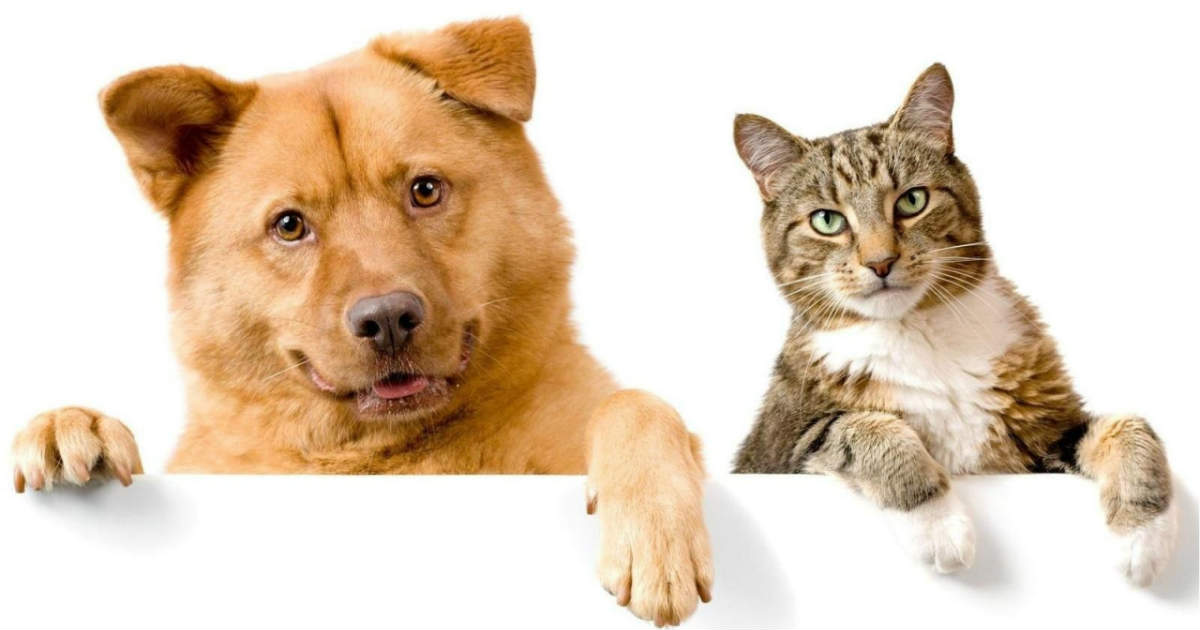 V. subcutanea abdominis
Ušna školjka
Kresta
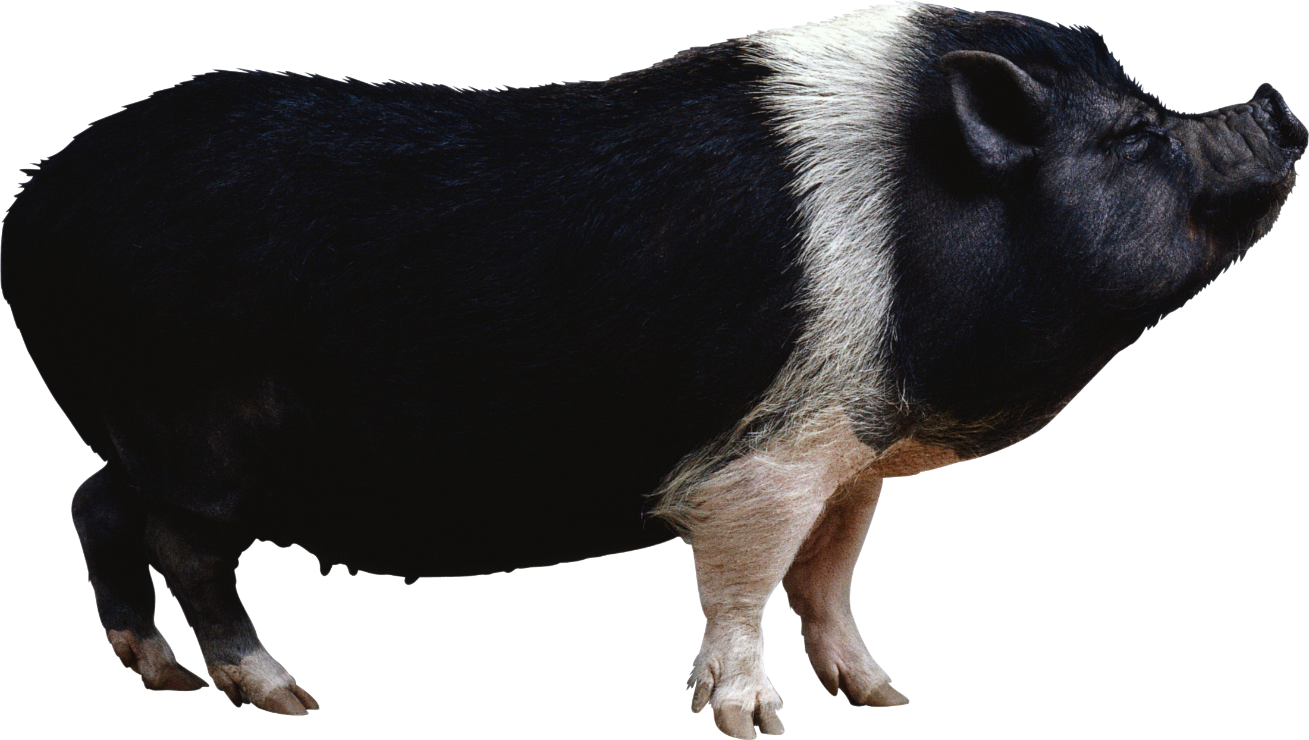 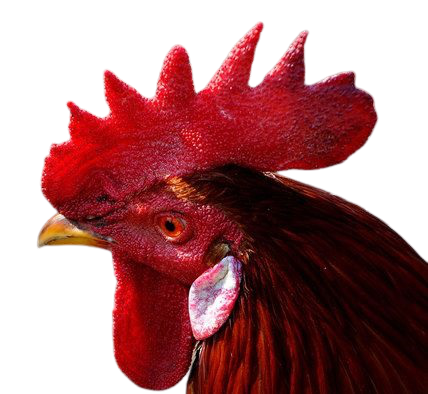 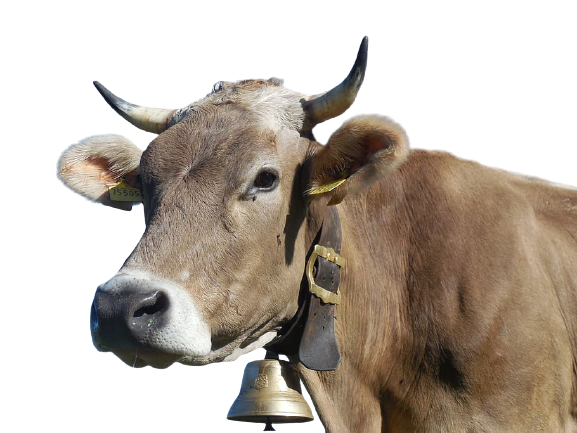 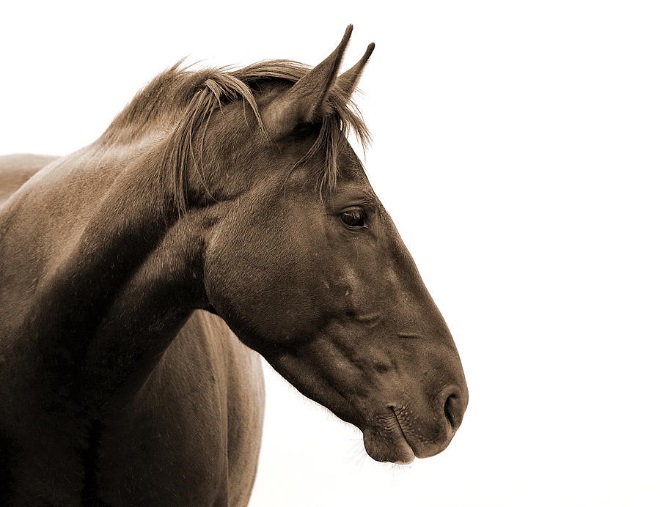 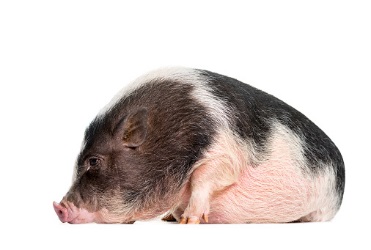 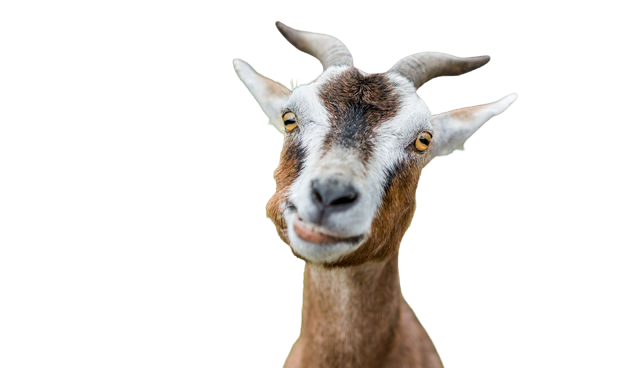 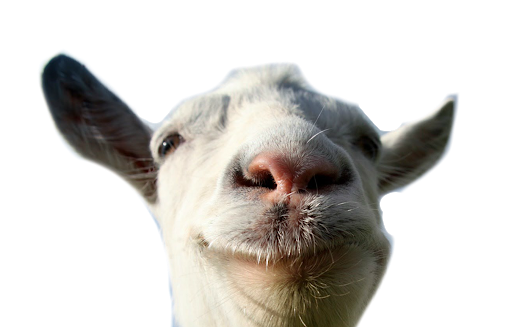 V. cephalica antrbrachii
Uzimanje krvi
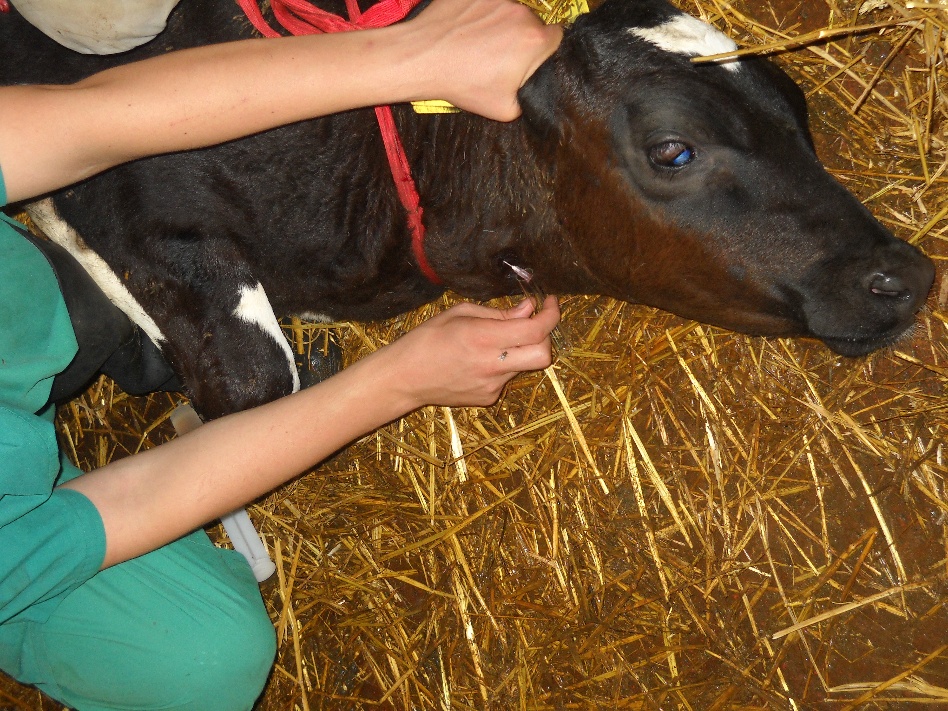 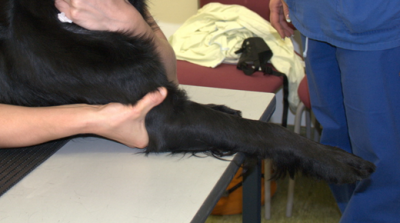 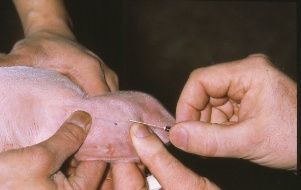 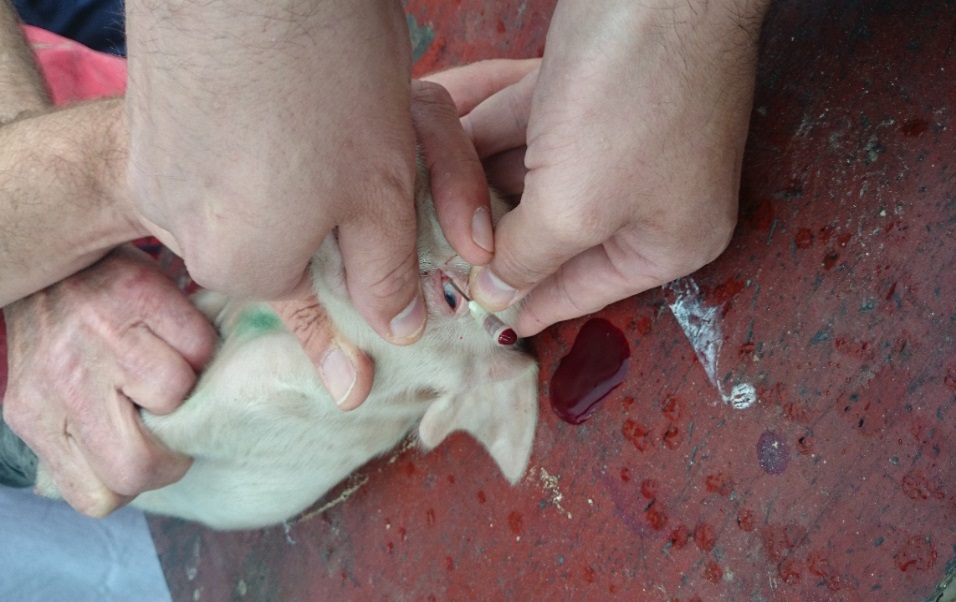 Uzimanje krvi za brojanje eritrocita
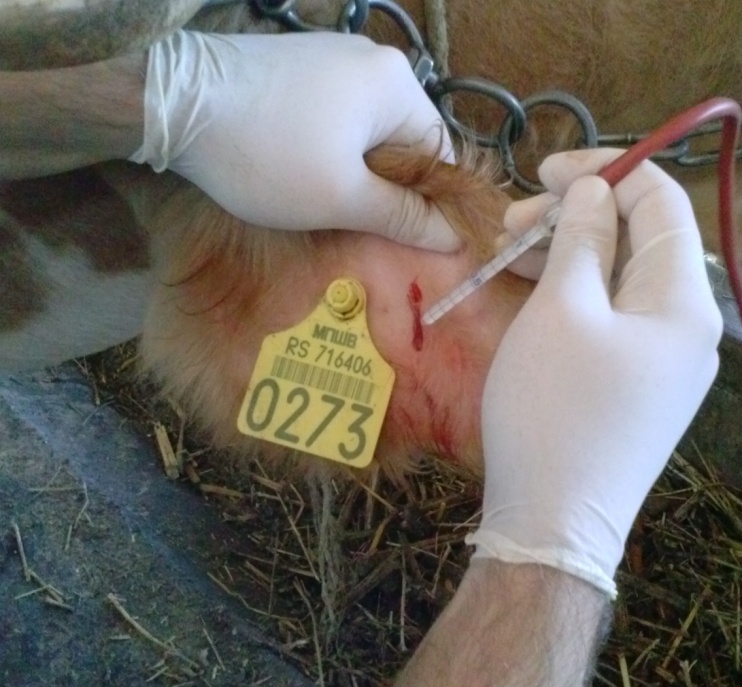 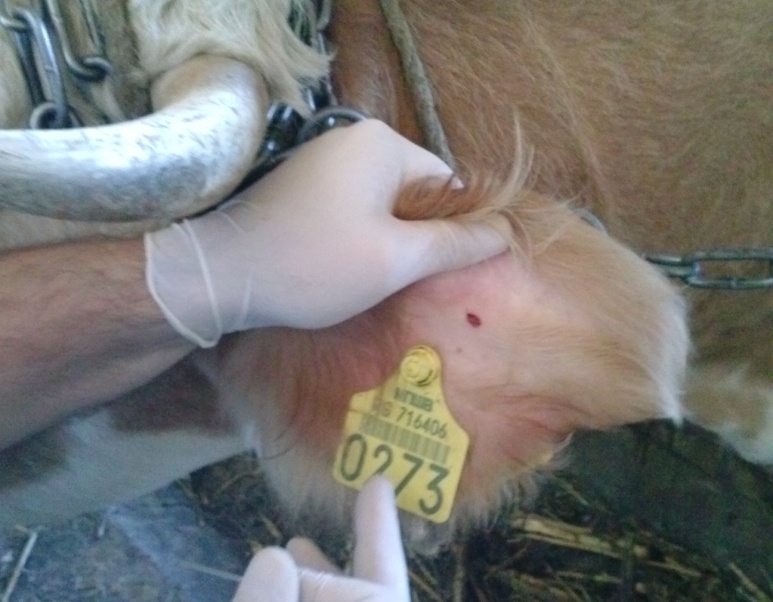 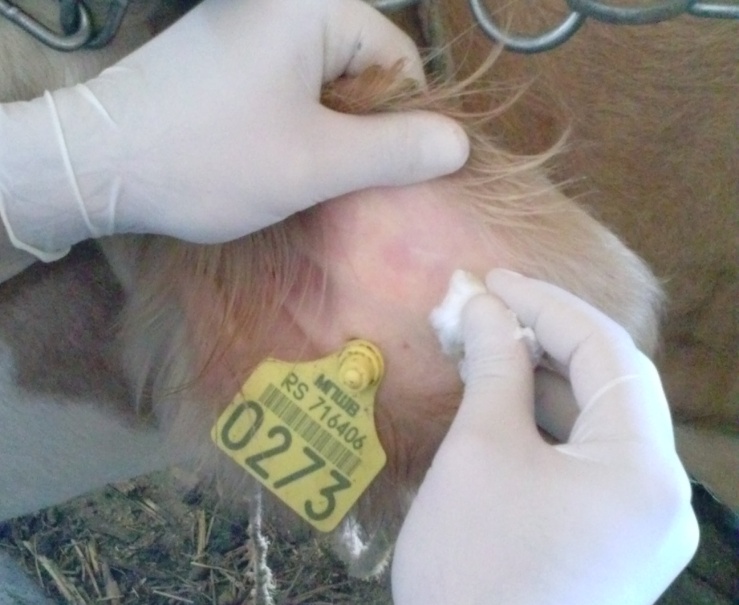 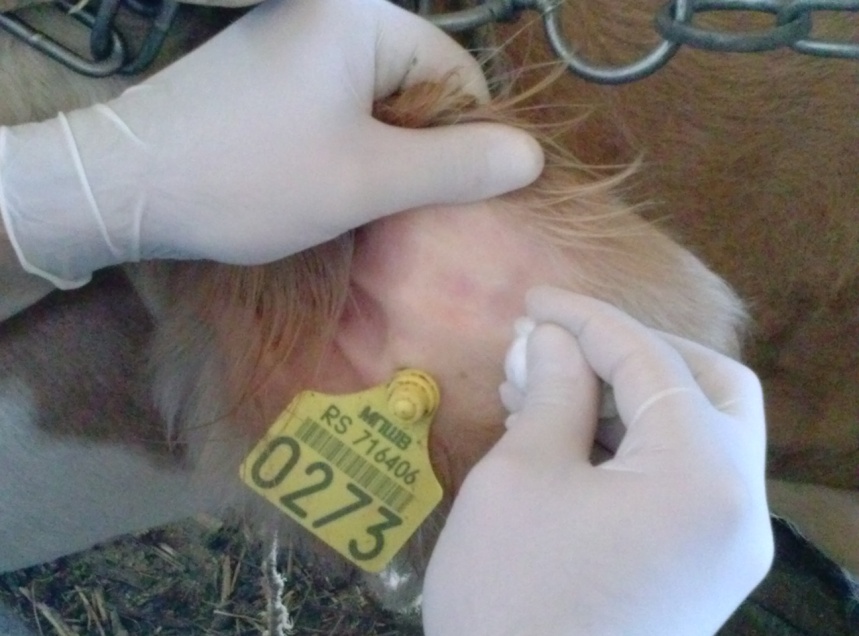 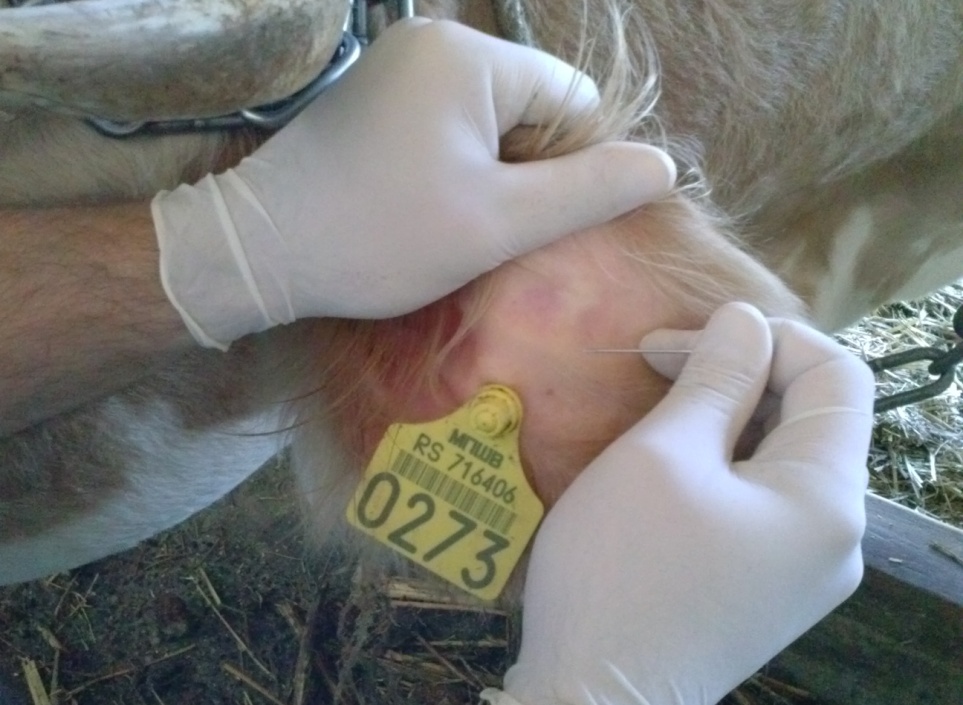 3. Sačekati da spontano izađe nekoliko kapi krvi
4. Obrisati krv suvom vatom.
2. Ubod sterilnom iglom.
1. Brijanje dlake i dezinfekcija 70 % etanolom.
5. Sledećih nekoliko kapi uvući u melanžer (0,5).
Uzimanje krvi
Šta će se desiti ukoliko uzmete krv u praznu epruvetu?
Kako sprečiti koagulaciju krvi?
Heparin
Na-citrat/oskalat
EDTA
Prirodni antikoagulans
0,2-0,4 g/100 mL krvi
1 mL/100 mL krvi
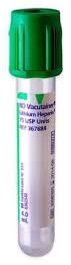 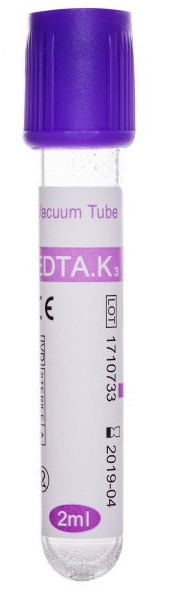 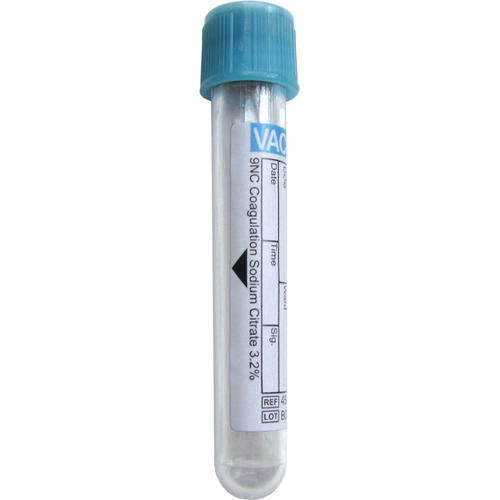 Razlike između krvne plazme i krvnog seruma
Razlikuju se po načinu dobijanja i fizičkohemijskim osobinama.
Fizičkohemijske osobine
Način dobijanja
Krvni serum
Krvna plazma
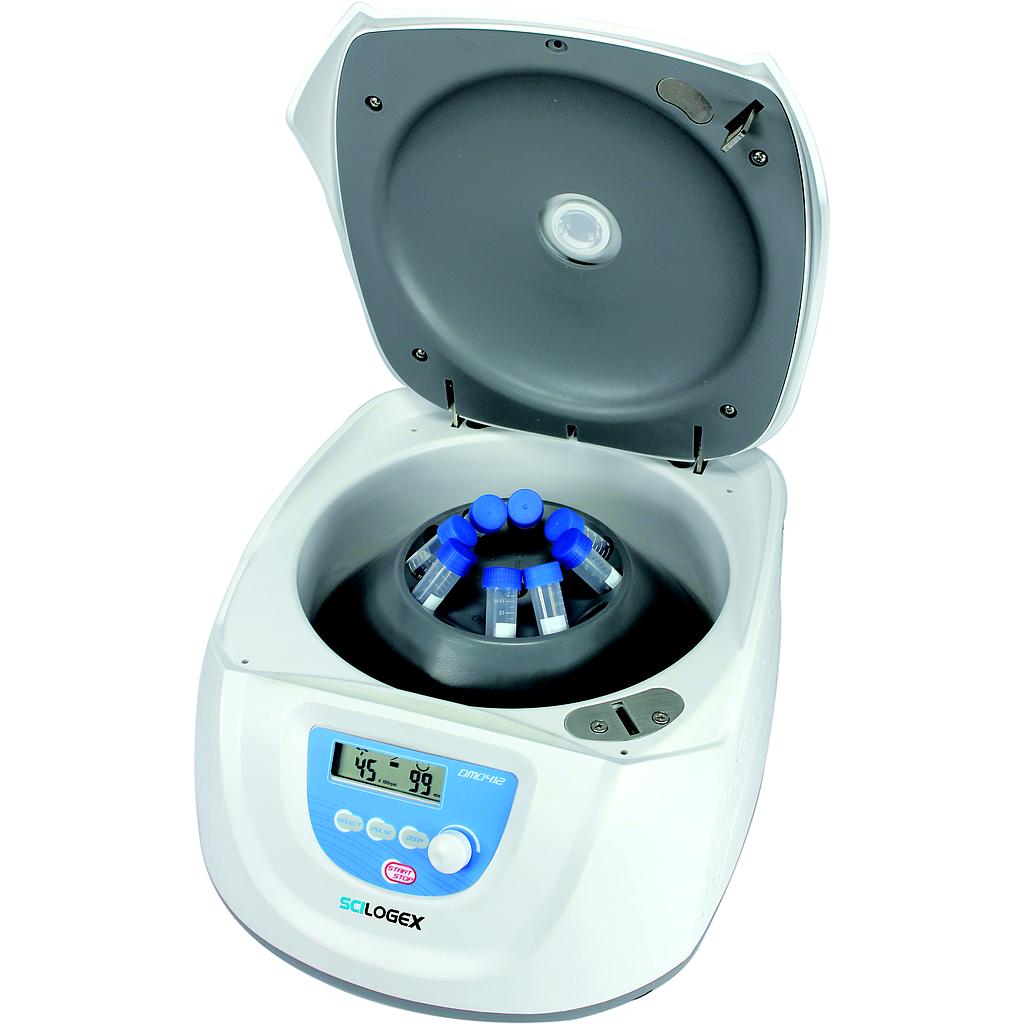 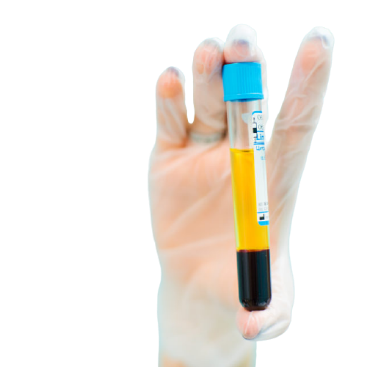 Centrifugiranje spontano koagulisane ili defibrinisane krvi.
Centrifugiranje krvi sa antikoagulansom.
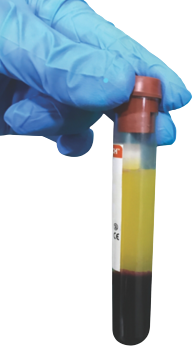 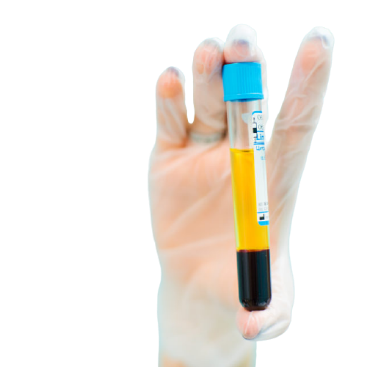 Bezbojna ili žućkasta tečnost.
Bezbojna ili žućkasta tečnost.
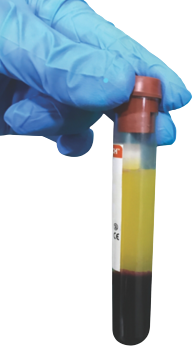 Sadrži faktore koagulacije.
Ne sadrži faktore koagulacije.
Plazma
Serum
Ćelije
Fibrinogen
Protrombin
Koagulum
Zašto se za ispitivanja češće (uobičajeno) koristi krvni serum?
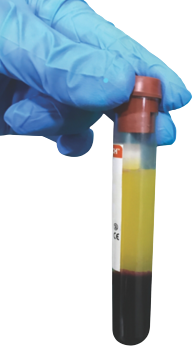 Primena antikoagulanasa može uticati na pojedine parametre.
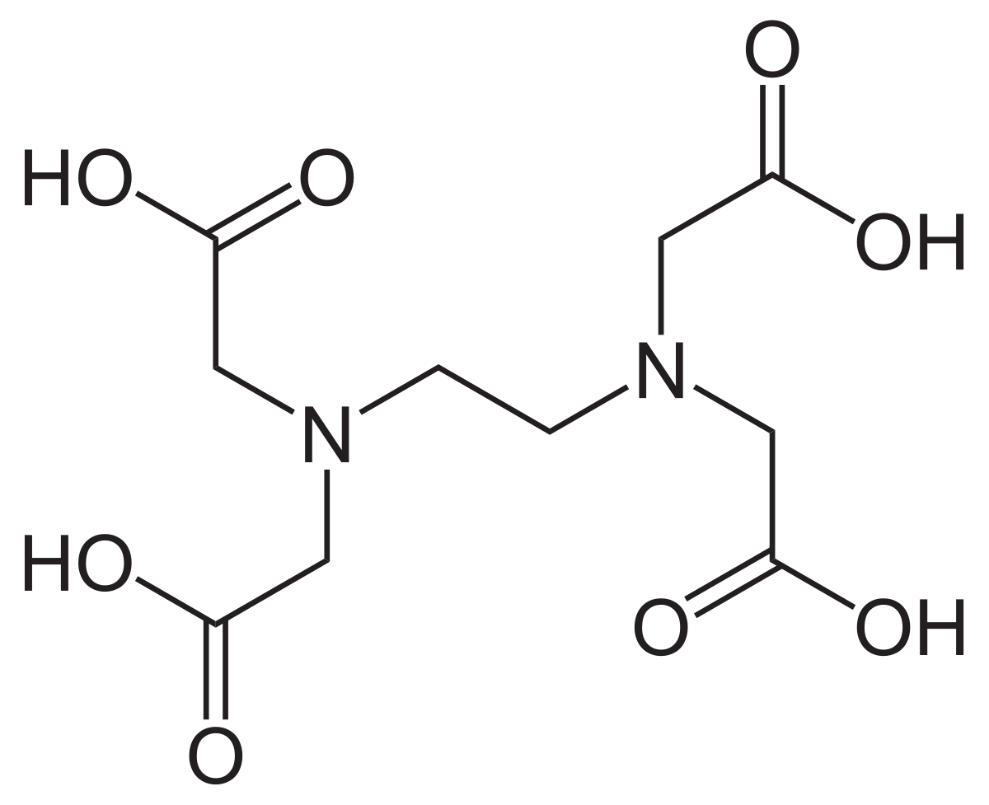 Zadatak
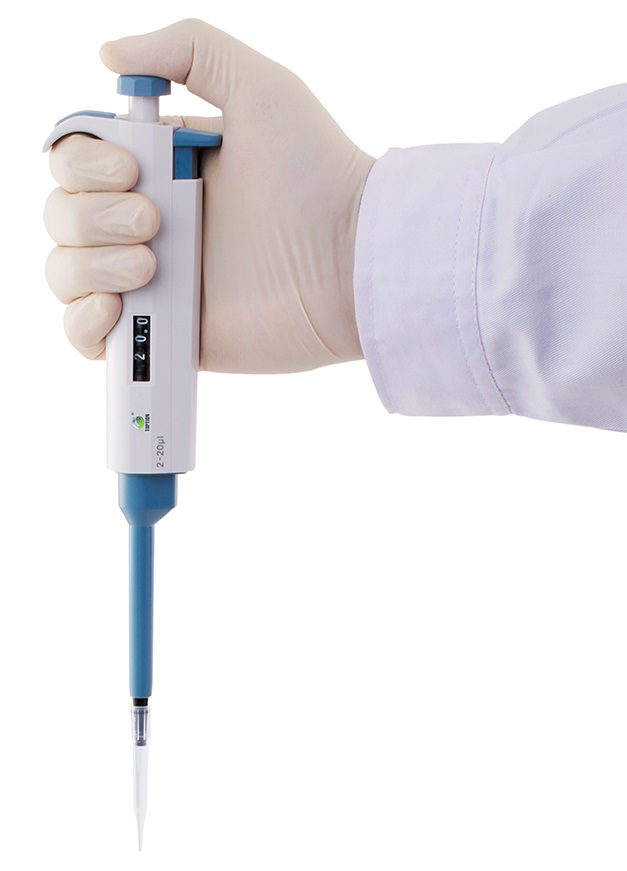 Centrifugiranjem odvojiti krvnu plazmu i krvni serum i preneti ih u mikroepruvete (ependorfe).
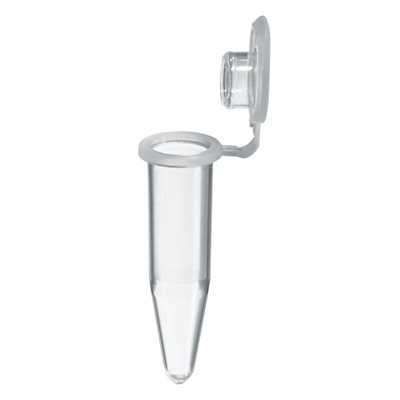 Ključna pitanja i zadaci
Zadaci

Odrediti hematokritsku vrednost uzorka krvi
Odvojiti krvnu plazmi i krvni serum i mikro-epruvete
Posmatrati pod mikroskopom eritrocite i leukocite na komirici za brojanje
Posmatrati krvni razmaz i na osnovu toga nacrtati i obeležiti krvne ćelije
Uloge krvi?
Krvna plazma-krvne ćelije?
Hematokritska vrednost
Broj i morfologija ćelija krvi?
Metode uzorkovanja krvi?
Krvna plazma-krvni serum?
[Speaker Notes: Deficit gvožđa-anemja, mikrocitna hipohromna nerehenerativna
Anemija-smanjena ukupna zapremina eritrocita i smanjena koncentracija hemoglobina- znak bolesti
U slezini se dnevno 1-3 posto uklanja eritrocita isto toliko se proizvede u koštanoj srži.  Zato ima 1-3% retikulocita
Nema gvožđa - nema hema –nema hemoglobina-nema retikulocita-neregenerativna anemija! Broj retikulocita pokazuje da li je anemija regenerativna ili neregenerativna. Stvaraju se mikrociti- hipohromni.
Koštana srž-blaga hiperplazija eritroidne loze hipoksija-eritropoetin-ks-CFU-E-EPO_receptori_proeritroblasti(prepoznaju se u njima se stvara haemoglobin)_ali nema dovoljno retikulocita-blokada. Hiperplazija jer se povećava broj CFU-e i proeritroblasti
Da bi se odredila anemija trebaju nam –
1. broj eritrocita,2. hematokritska vrednost, haemoglobin+ dodatni parametric za tip anemije –
1. Morfologija er na krvnom razmazu, (veličina eritrocita, obojenost, oblik, inkluzije)
Veličina-normociti, mikrociti, makrociti
Boja-normohromni, hipohromni, hiperhromni sferociti kod pasa zapravo nemaju više- razlike među vrstama voditi računa
Kapilar 3 mikrona. Eritrocit 7 mikrona Eritrociti imaju veliku membranu naspram  zapremine da bi prošli kroz kapilare
Promena oblika- poikilocitoza-sferocitoza, ehinociti 
Anizocitoza- ćelije različite veličine
Inkluzije-babezija
 2. Hematološki idneksi,  
MCV
Mean cellular volume  prosečna zapremina, veličina eritrocita   ukupna zapremina/broj eritorcita u fL odnosi se na veličinu eritrocita
MCH 
Mean cellular haemoglobin prosečna količina hemoglobina u eritrocitu HB/broj eritoricta-pg
Odnosi se na obojenost
MCHC prosečna koncentracija hemoglobina u eritorcitu Hb/He g/l šta govori od ukupne mase eritrocita 1/3 čini haemoglobin 
Kada hemolizuje krv moze lažno da da veći MCHC
RDW 15 % eritrocita odstupa od prosečne veličine- sam aparat ne daje potpuno tačne vrednosti
3. Broj retikulocita-regenerativna ili ne]
Hvala na pažnji!